التربية الخاصة
الصف: ماستر 2 تخصص علم النفس المدرسي
أستاذة المقياس: 
الدكتورة: قرايرية /حرقاس وسيلة
أستاذة علم النفس بجامعة 8 ماي 1645

السنة الجامعية: /20212020
المقاربات
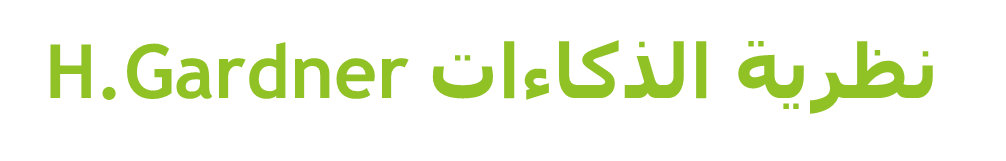 H.Gardner نظرية الذكاءات
-  الذكاء : القدرة على إيجاد منتوج لائق أو مفيد أو انه عبارة عن توفير خدمة قيمة للثقافة التي يعيش فيها الفرد". كما يعتبر الذكاء مجموعة من المهارات التي تمكن الفرد من حل المشكلات التي تصادفه في الحياة. وبهذا التعريف، يبتعد جاردنير بالذكاء عن المجال التجريدي و المفاهيمي ليجعله طريقة فنية في العمل والسلوك اليومي.
أنواع الذكاءات
1 - الذكاء اللغوي:  سهولة في إنتاج اللغة والإحساس بالفرق بين الكلمات وترتيبها وإيقاعها. والمتعلمون المتفوقون في هذا الذكاء يحبون القراءة والكتابة ورواية القصص (الانتاجات اللغوية)، كما أن لديهم قدرة كبيرة على تذكر الأسماء والأماكن والتواريخ والأشياء القليلة الأهمية.
2- الذكاء المنطقي الرياضي: القدرة على التفكير باستعمال الاستنتاج والاستنباط وكذا القدرة على فهم الرسوم البيانية والعلاقات التجريدية والتصرف فيها. يتمتع اصحابه بموهبة حل المشاكل القدرة عالية على التفكير، يطرحون أسئلة بشكل منطقي ويمكنهم أن يتفوقوا في المنطق المرتبط بالعلوم وبحل المشاكل

3- الذكاء الفضائي: القدرة على خلق تمثلات مرئية للعالم في الفضاء وتكييفها ذهنيا وبطريقة ملموسة. والمتعلمون الذين يتوفرون على هذا الذكاء محتاجون لصور ذهنية أو ملموسة لفهم المعلومات الجديدة، كما يحتاجون معالجة الخرائط الجغرافية واللوحات والجداول وتعجبهم ألعاب المتاهات والمركبات، وهم يتفوقون في الرسم والتفكير فيه وابتكاره. 
4
أنواع الذكاءات
4 - الذكاء الجسمي: استعمال الجسم لحل المشكلات والقيام ببعض الأعمال والتعبير عن أفكار وأحاسيس. والتلاميذ المتفوقون في هذا النوع من الذكاء يتفوقون في الأنشطة البد نية وفي التنسيق بين المرئي والحركي وعندهم ميول للحركة ولمس الأشياء بالحركات. 

5- الذكاء التفاعلي:
6- الذكاء الذاتي: قدرة الفرد على فهم انفعالاته ونواياه وأهدافه. المتفوقون في هذا الذكاء يتمتعون بإحساس قوي بالأنا، ولهم ثقة كبيرة بالنفس ويحبذون العمل منفردين ولهم إحساسات قوية بقدراتهم الذاتية ومهاراتهم الشخصية. 
7  -الذكاء الطبيعي: القدرة على فهم الكائنات الطبيعية من نباتات وحيوانات... الأطفال المتميزين بهذا الصنف من الذكاء تغريهم الكائنات الحية، ويحبون معرفة الشيء الكثير عنها، كما يحبون التواجد في الطبيعة وملاحظة مختلف الكائنات الحية. 
يتراوح كل ذكاء بين بعدين: أحدهما يمثل أقصى قمة من النمو والتطور، والآخر يمثل نواته وبدايته. وتبعا لذلك فإن أي ذكاء يوجد بنسب مختلفة لدى الأفراد، تتراوح بين الضعف والقوة (التعليم والتعلم بمقاربة الذكاءات المتعددة)
أنواع الذكاءات
-الذكاء الطبيعي: القدرة على فهم الكائنات الطبيعية من نباتات وحيوانات... الأطفال المتميزين بهذا الصنف من الذكاء تغريهم الكائنات الحية، ويحبون معرفة الشيء الكثير عنها، كما يحبون التواجد في الطبيعة وملاحظة مختلف الكائنات الحية. 
يتراوح كل ذكاء بين بعدين: أحدهما يمثل أقصى قمة من النمو والتطور، والآخر يمثل نواته وبدايته. وتبعا لذلك فإن أي ذكاء يوجد بنسب مختلفة لدى الأفراد، تتراوح بين الضعف والقوة (التعليم والتعلم بمقاربة الذكاءات المتعددة)
8 - الذكاء الموسيقي: الإحساس بالمقامات الموسيقية وجرس الأصوات وإيقاعها وكذلك الانفصال بالآثار العاطفية لهذه العناصر الموسيقية. ونجد هذا الذكاء عند المتعلمين الذين يستطيعون تذكر الألحان والتعرف على المقامات والإيقاعات. وهذا النوع من المتعلمين يحب الاستماع إلى الموسيقى عندهم إحساس كبير للأصوات المحيطة بهم.يمكن استخدام التعلم عن طريق التلحين و الشعر و النثر الموزون(قصص، لعب أدوار، أمثال شعبية...)
مبادئ الممارسات التدريسية السليمة
1.    تشجع التفاعل بين المتعلم و المتعلمين :
تبين أن التفاعل بين المعلم و المتعلمين ، سواء داخل غرفة الصف أو خارجها ، يشكل عاملاً هاماً في إشراك المتعلمين و تحفيزهم للتعلم ، بل يجعلهم يفكرون في قيمهم و خططهم المستقبلية 
2.   تشجع التعاون بين المتعلمين :
وجد أن التعلم يتعزز بصورة أكبر عندما يكون على شكل جماعي . فالتدريس الجيد كالعمل الجيد الذي يتطلب التشارك و التعاون و ليس التنافس و الانعزال .
3.   تشجع التعلم النشط :
فلقد وجد أن المتعلمين لا يتعلمون إلا من خلال الإنصات و كتابة المذكرات ، و إنما من خلال التحدث و الكتابة عما يتعلمونه و ربطها بخبراتهم السابقة ، بل و بتطبيقها في حياتهم اليومية .
4.    تقدم تغذية راجعة سريعة : 
حيث ان معرفة المتعلمين بما يعرفونه و ما لا يعرفونه تساعدهم على فهم طبيعة معارفهم و تقييمها . فالمتعلمون بحاجة إلى أن يتأملوا فيما تعلموه (Meta-cognition) و ما يجب أن يتعلموا وهم في حاجة كذلك إلى تقييم ما تعلموا.
مبادئ الممارسات التدريسية السليمة
.    توفير وقتا كافيا للتعلم ( زمن + طاقة = تعلم) :
التعلم بحاجة إلى وقت كاف . كما أن المتعلمين بحاجة إلى تعلم مهارات إدارة الوقت ، حيث إن مهارة إدارة الوقت عامل هام في التعلم .
6.    وضع توقعات عالية ( توقع أكثر تجد تجاوب أكثر ) :
تبين أنه من المهم وضع توقعات عالية لأداء المتعلمين لأن ذلك يساعد المتعلمين على محاولة تحقيقها . 
7.    الذكاء أنواع عدة و أن المتعلمين أساليب تعلم مختلفة :
الذكاء متعدد ، و أن للطلبة أساليبهم المختلفة في التعلم ، و بالتالي فإن الممارسات التدريسية السليمة هي التي تراعي ذلك التعدد والاختلاف. 
    ما سبق يتبين أهمية التعلم النشط في التعلم سواء كما ذكر بوضوح في المبدأ الثالث ، أو بصورة شبه واضحة كما في المبدأ الأول و الثاني و الرابع أو بصورة غير مباشرة كما في بقية المبادئ ..
التعلم النشط
ظهرت الحاجة إلى التعلم النشط نتيجة عوامل عدة ، لعل أبرزها حالة الحيرة و الارتباك التي يشكو منها المتعلمون بعد كل موقف تعليمي ،و التي يمكن أن تفسر بأنها نتيجة عدم اندماج المعلومات الجديدة بصورة حقيقية في عقولهم بعد كل نشاط تعليمي تقليدي . و يمكن أن توصف أنشطة المتعلم في الطرق التقليدية بالتالي :  يفضل المتعلم حفظ جزء كبير مما يتعلمه
تعريف التعلم النشط ..
إن طريقة المحاضرة التقليدية التي يقدم فيها المعلم المعارف و ينصت المتعلمون خلالها إلى ما يقوله المعلم هي السائدة . و قد اثبت أن هذه الطريقة لا تسهم في خلق تعلم حقيقي . و ظهرت دعوات متكررة إلى تطوير طرق تدريس تشرك المتعلم في تعلمه .
إن إنصات المتعلمين في غرفة الصف سواء لمحاضرة أو لعرض بالحاسب لا يشكل بأي حال من الأحوال تعلما نشطاً .
 ما هو التعلم النشط ؟
لكي يكون التعلم نشطاً ينبغي أن ينهمك المتعلمون في قراءة أو كتابة أو مناقشة أو حل مشكلة تتعلق بما يتعلمونه أو عمل تجريبي ، و بصورة أعمق فالتعلم النشط هو الذي يتطلب من المتعلمين أن يستخدموا مهارات التفكير العليا كالتحليل و التركيب و التقويم فيما يتعلق بما يتعلمونه. التعلم النشط هـــو : 
" طريقة تدريس تشرك المتعلمين في عمل أشيــــاء تجبـــرهم على التفكير فيما يتعلمونه "
استراتيجيات التعلم النشط
دور المعلم في التعلم النشط
دور المتعلم في التعلم النشط
أبرز فوائد التعلم النشط
- تشكل معارف المتعلمين السابقة خلال التعلم النشط دليلا على تعلم المعارف الجديدة ، و هذا يتفق مع فهمنا بأن استثارة المعارف شرط ضروري للتعلم .
 - يتوصل المتعلمون خلال التعلم النشط إلى حلول ذات معنى بالنسبة لهم للمشكلات لأنهم يربطون المعارف الجديدة أو الحلول بأفكار و إجراءات مألوفة و ليس استخدام حلول أشخاص آخرين .
 - يحصل المتعلمون خلال التعلم النشط على تعزيزات كافية حول فهمهم للمعارف الجديدة .
 - الحاجة إلى التوصل إلى ناتج أو التعبير عن فكرة خلال التعلم النشط تجبر المتعلمين على استرجاع معلومات من الذاكرة ربما من أكثر من موضوع ثم ربطها ببعضها ، و هذا يشابه المواقف الحقيقية التي سيستخدم فيها المتعلم المعرفة ...
أبرز فوائد التعلم النشط
- يبين التعلم النشط للمتعلمين قدرتهم على التعلم بدون مساعدة ، و هذا يعزز ثقتهم بذواتهم و الاعتماد على انفسهم .
 - يفضل معظم المتعلمين أن يكونوا نشطين خلال التعلم .
 - المهمة التي ينجزها المتعلم بنفسه ، خلال التعلم النشط أو يشترك فيها تكون ذات قيمة أكبر من المهمة التي ينجزها له شخص آخر .
-  يساعد التعلم النشط على تغيير صورة المعلم بأنه المصدر الوحيد للمعرفة ، و هذا له دور هام في النمو المعرفي المتعلق بفهم طبيعة الحقيقة .
المبادئ العامة في تعليم ذوي الحاجات الخاصة:
1-استخدام المعلم للتعليم المنظم والموجه. 
2-التركیز على التدريب الأكاديمي وذلك بتوجيه المتعلم للعمل على الاستجابات للمهمة. 
3- اعطاؤه الفرص الكافية للنجاح من خلال التعلم المستمر وتحديد الأهداف المناسبة وتوفير المثيرات اللازمة وتحليل المهارات. 
-4 توفير التغذية الراجعة الفورية. 
5-تهیئة الظروف الإيجابية والممتعة والمنتجة للتعلم. 
6-استثارة الدافعية وذلك بالتشجع والدعم والتعزيز الإيجابي. 
7-ضمان المعلم انتباه الطلاب من خلال استخدام المثيرات اللفظية و الحسیة والإيمائية المشجعة.
مفهوم الاعاقة
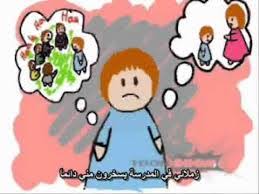